সবাইকে স্বাগতম
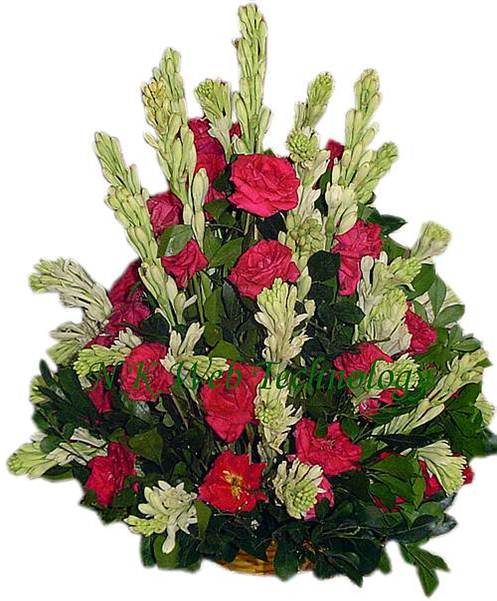 শিক্ষক পরিচিতি
মোঃজাকির হোসেন 
প্রধান শিক্ষক 
দক্ষিণ লালমোহন মাধ্যমিক বিদ্যালয়
লালমোহন ,ভোলা
ই মেইল-jakirhosen@gmail.com
পাঠ পরিচিতি
শ্রেনিঃ নবম
বিষয়ঃতথ্য ও যোগাযোগ প্রযুক্তি 
অধ্যায়ঃ দ্বিতীয়
পাঠ শিরোনামঃ কম্পিউটার স্মৃতি।
শিক্ষার্থী সংখ্যাঃ ৪০ জন
সময়ঃ ৬০ মিনিট
শিখনফল
এই পাঠ শেষে শিক্ষার্থীরা….
কম্পিউটার স্মৃতির ধারণা সংজ্ঞায়িত  করতে পারবে।
কম্পিউটার স্মৃতির প্রকারভেদ ব্যাখ্যা করতে পারবে।
কম্পিউটার স্মৃতির কার্যাবলি আলোচনা করতে পারবে।
ক্রম
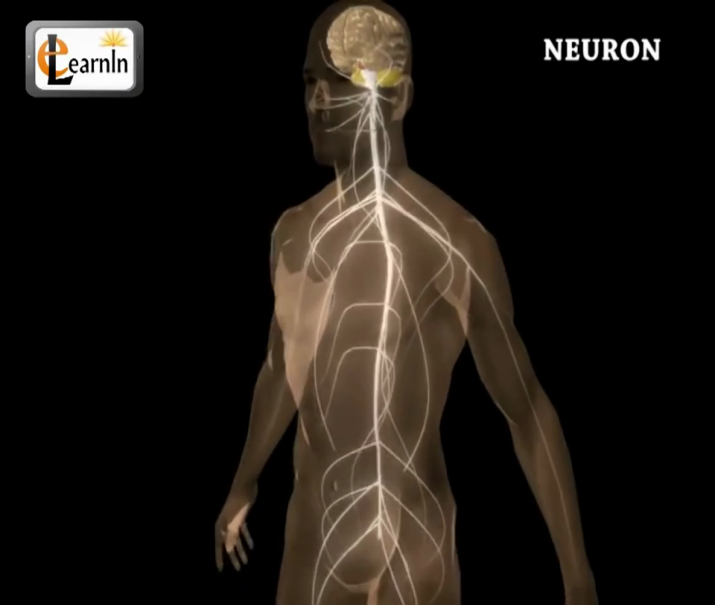 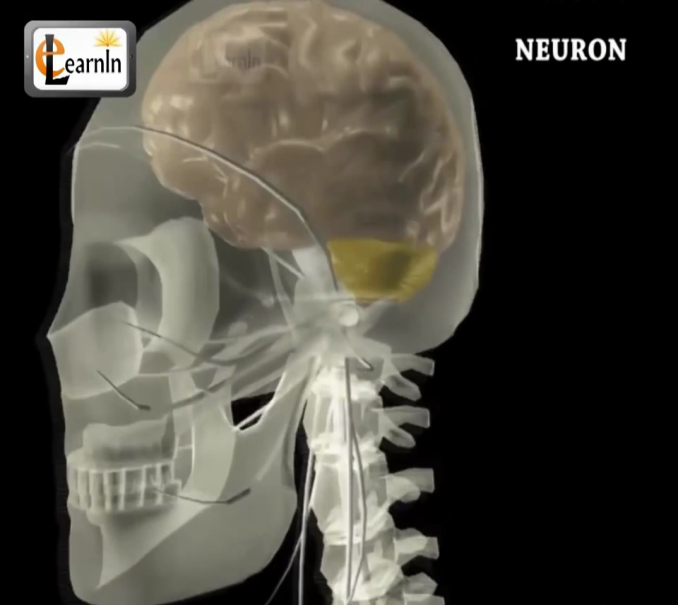 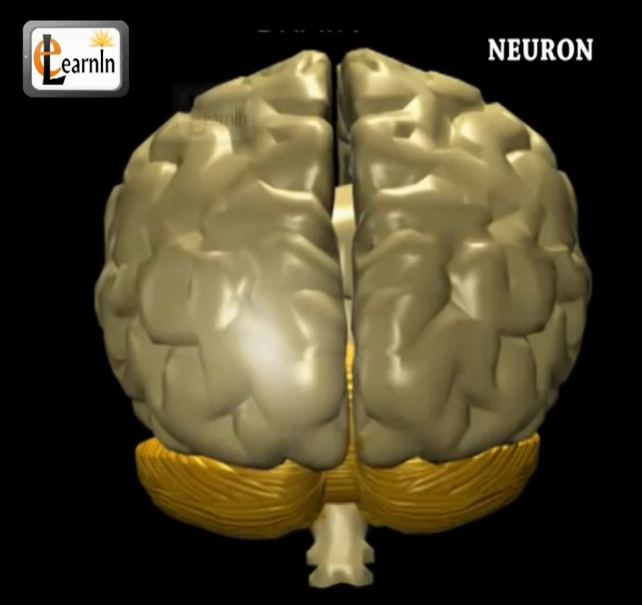 মানুষ
মানুষের মাথা
স্মৃতি
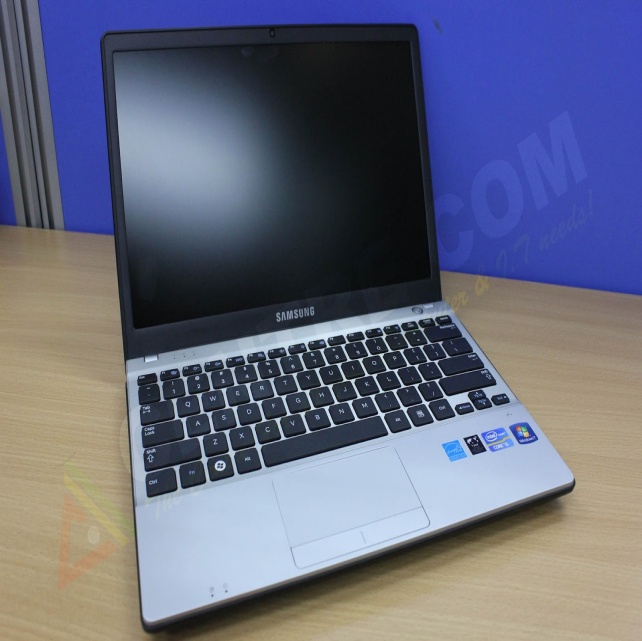 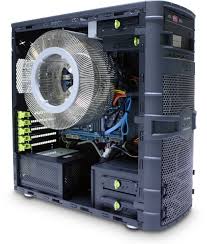 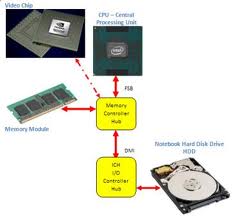 কম্পিউটার স্মৃতি
কম্পিউটার
প্রক্রিয়াকরণ ইউনিট
আজকের পাঠ
কম্পিউটার স্মৃতি
একক কাজ
কম্পিউটারের স্মৃতি কী?
৬ টি স্মৃতির নাম লিখ।
প্রধান স্মৃতি
রম
রম একটি প্রধান ও স্থায়ী মেমোরি যাতে ব্যবহারকারী কোন তথ্য জমা রাখতে পারে না। প্রস্তুতকারী প্রতিষ্ঠান এতে কিছু প্রোগ্রাম দিয়ে থাকে।
রম
রেম একটি প্রধান মেমোরি,রেম তথ্য সাময়িক জমা রাখে যা কম্পিউটার বন্ধ করার সাথে সাথে সব তথ্য মুশে যায়। এ জন্য রেম কে অস্থায়ী মেমোরি বলা হয়।
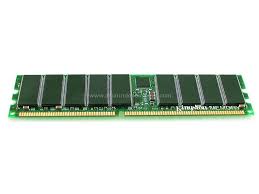 রেম
সহায়ক মেমোরি
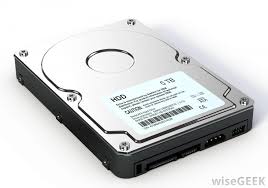 হার্ডডিস্ক একটি সহায়ক স্থায়ী মেমোরি, ব্যবহারকারীর জমাকৃত সব তথ্য হার্ডডিস্কে জমা হয়। এতে একাদিক ডিস্ক থাকে বলে বেশি তথ্যজমা হয়। বর্তমানে ইউ,এস,বি পুর্টের হার্ডডিস্ক পাওয়া যায়। যা পেনড্রাইবের মত যেকোন কম্পিউটারে ব্যবহার করা যায়।
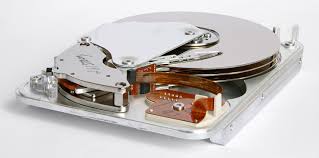 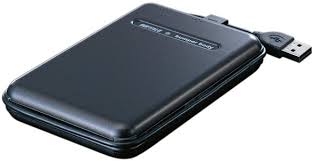 হার্ডডিস্ক
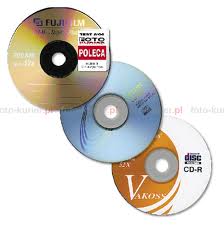 CD হল এক ধরনের সহায়ক রম মেমোরি। এতে তথ্য শুধু একবার জমা (রাইট) রাখা যায়। জমাকৃত তথ্য একাদিক বার ব্যবহার করা যায়। এতে তথ্য ৭৫০ MB পর্যন্ত জমা রাখা যায়।
CD
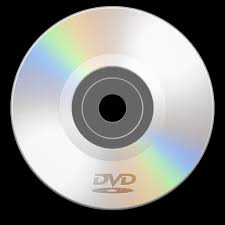 DVD ও এক ধরনের সহায়ক রম মেমোরি। এর ক্ষমতা CD চেয়ে বেশি। এতে ৪ GB পর্যন্ত তথ্য জমা রাখা যায়।
DVD
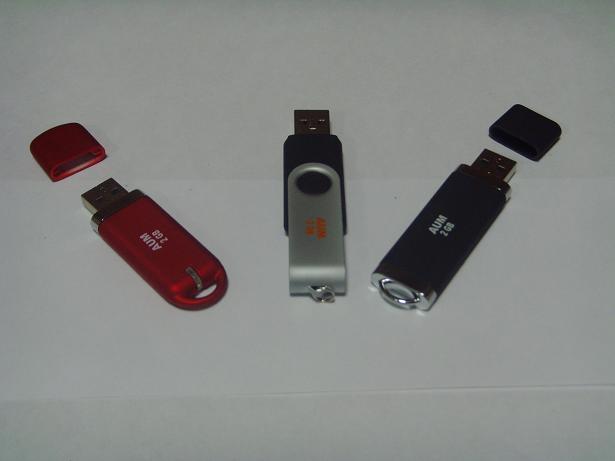 পেন্ড্রাইব হার্ডডিস্কের মত তথ্য জমা রাখা যায়। এর সাহায্যে এক কম্পিউটার থেকে অন্য কম্পিউটারে তথ্য স্থানান্তর করা যায়।
পেন্ড্রাইব
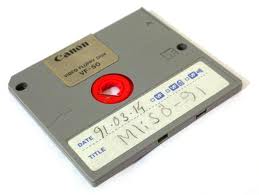 ফ্লোপিডিস্ক সিডির মত তথ্য জমা রাখা যায়। এতে তথ্য জমা রাখার ধারন ক্ষমতা খুব কম। বর্তমানে এর ব্যবহার নাই বললেই চলে।
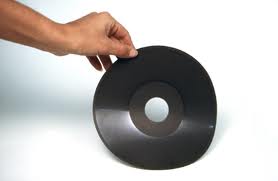 ফ্লোপিডিস্ক
বিশেষ মেমোরী
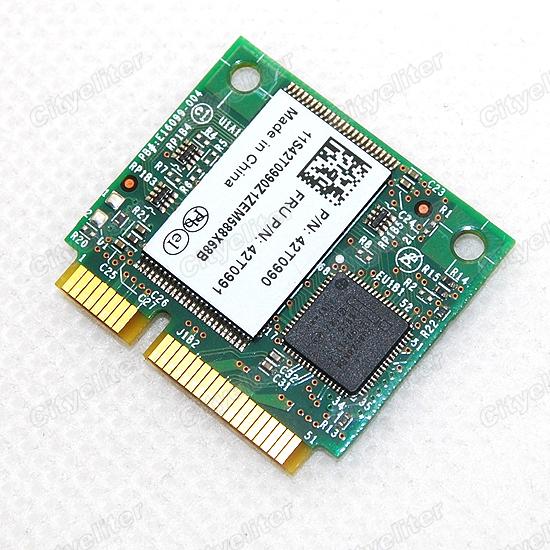 কেশ মেমোরী
কম্পিউটারের কেশ মেমোরী নামে একটি ফাস্ট বাফার মেমোরী আছে। যা প্রসেসর এবং রেম মেমোরীর মাধ্যবর্তী স্থানে থাকে। কম্পিউটারের সকল মেমোরী থেকে কেশ মেমোরী দ্রুত কাজ করে।
স্মৃতির প্রকারবেদ
প্রধান স্মৃতি
সহায়ক স্মৃতি
হার্ডডিস্ক
স্থায়ী স্মৃতি
অস্থায়ী স্মৃতি
ফ্লোপি ডিস্ক
রেম
রম
সিডি
ডিবিডি
পেন ড্রাইব
মেমোরি কার্ড
জোড়ায় কাজ
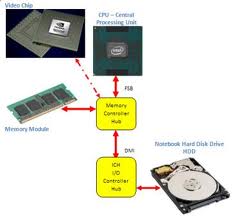 স্মৃতি প্রধানত কত প্রকার ও কী কী?
একটি ছক একে স্মৃতির প্রকারবেদ গুলি লিখ।
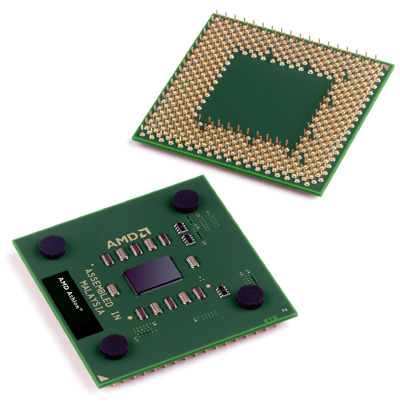 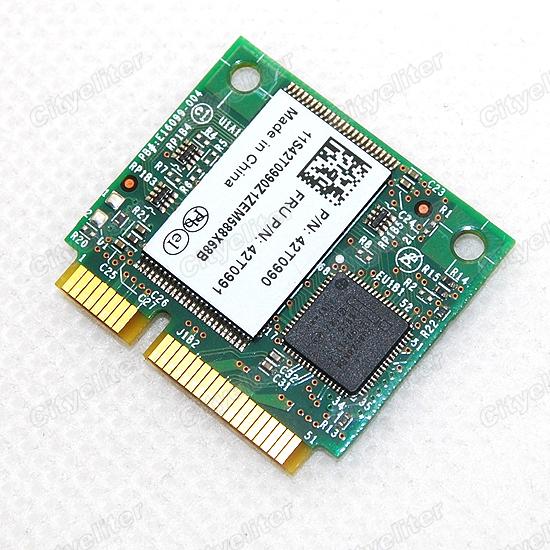 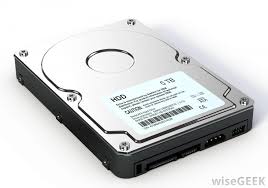 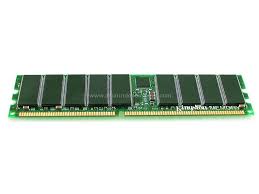 ডাটা
ডাটা
ডাটা
কেস মেমোরী
প্রসেসর
হার্ডডিস্ক
রোম
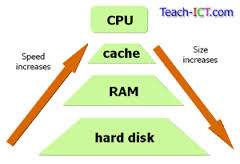 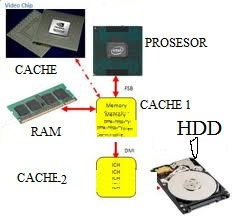 স্মৃতির অবস্থানের চিত্র
স্মৃতির অবস্থান ধাপ
দলীয় কাজ
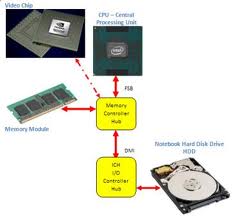 উপরের চিত্রের আলোকে স্মৃতির কাজ ব্যাখ্যা কর।
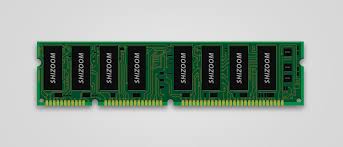 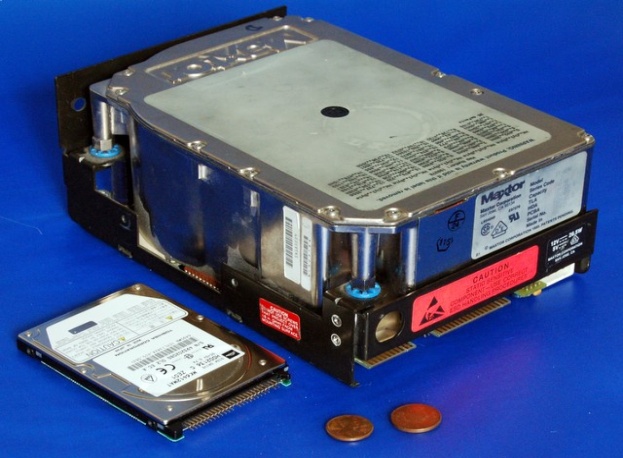 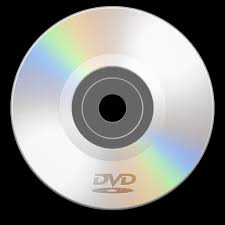 রম
কম্পিউটারের স্মৃতি
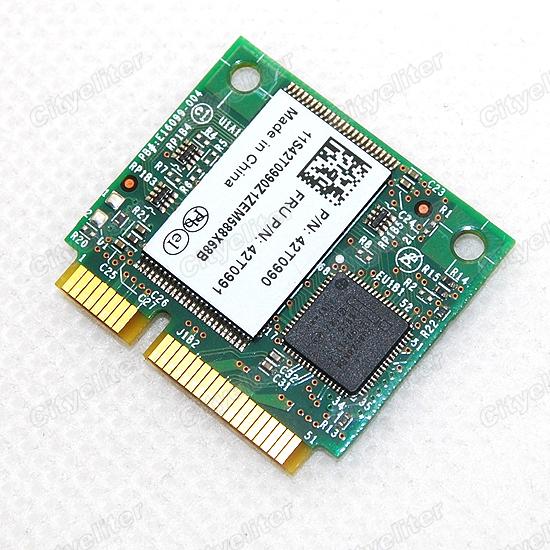 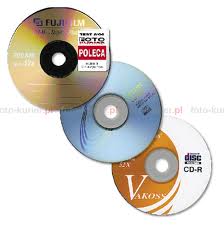 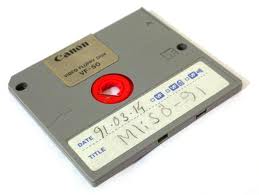 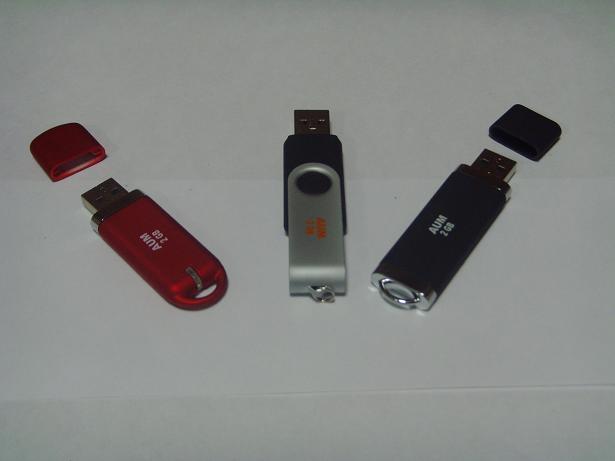 মূল্যায়ন
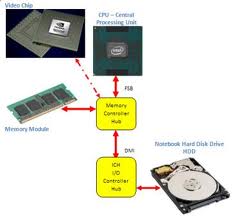 গ
খ
ক
কম্পিউটারের স্মৃতি কাকে বলে।
 কম্পিউটারের স্মৃতি গুলো কী কী?
চিত্র (ক) কিভাবে  কাজ করে।
চিত্র (ক,খ, গ) কিভাবে  কাজ করে বিশ্লেষন কর।
বাড়ির কাজ
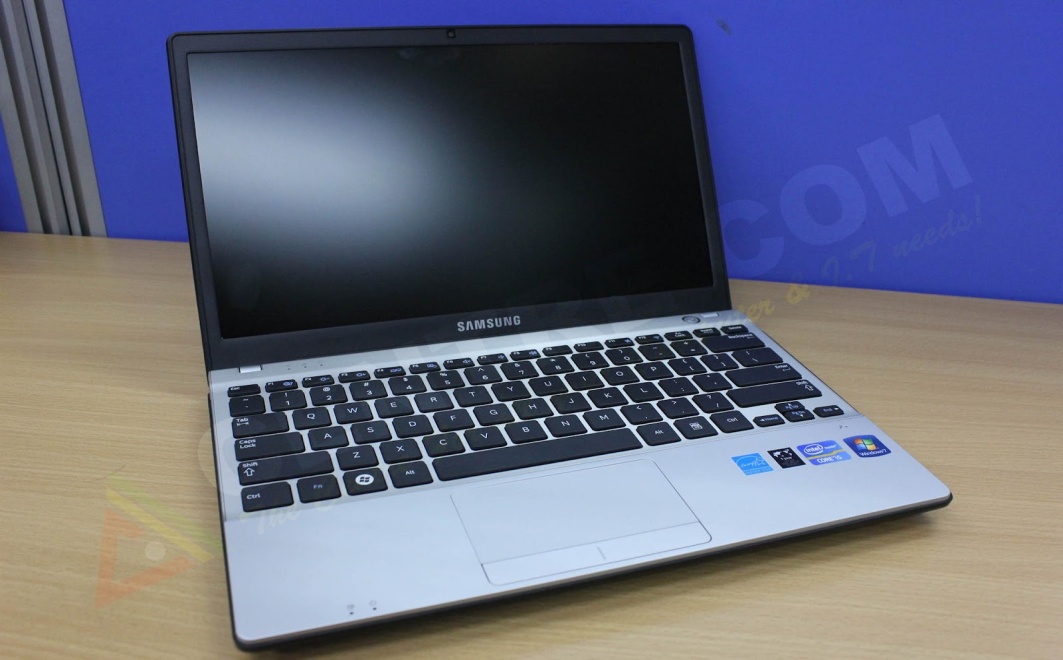 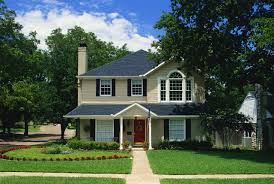 ১। কম্পিউটারের স্মৃতির  গূরুত্ব ব্যাখ্যা কর।
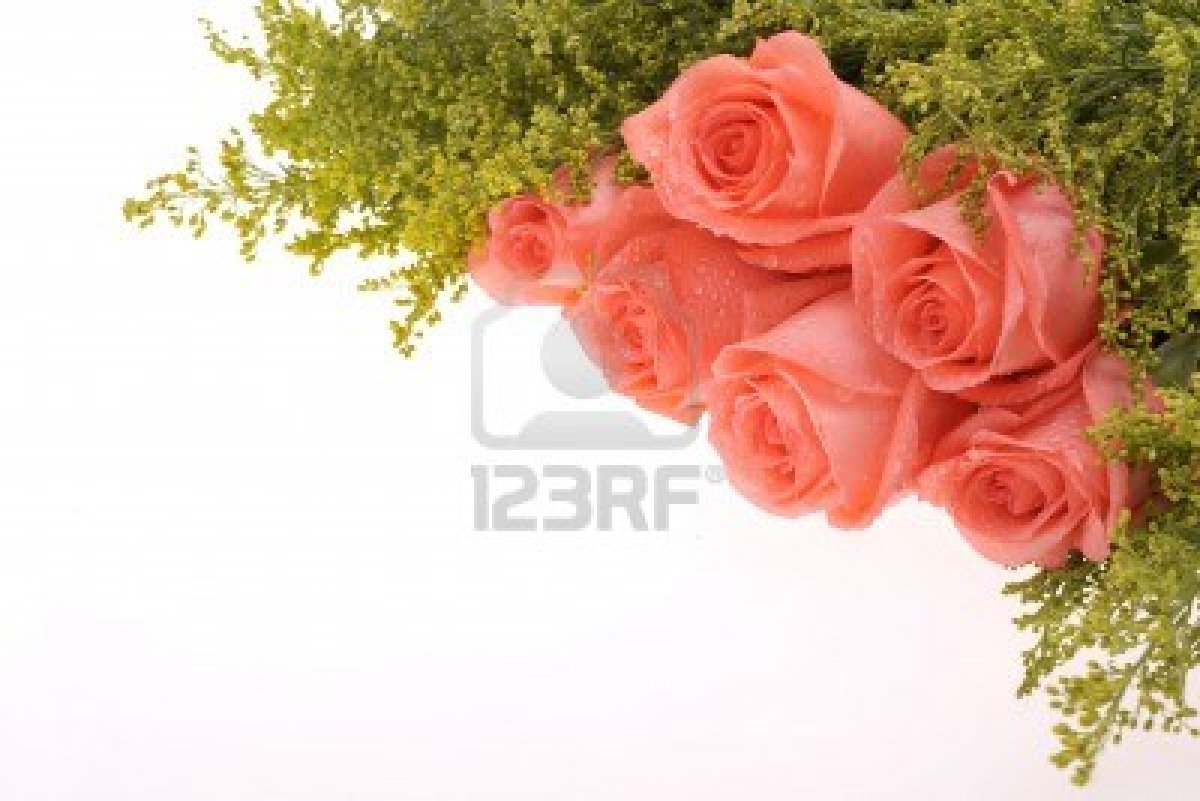 সবাইকে ধন্যবাদ